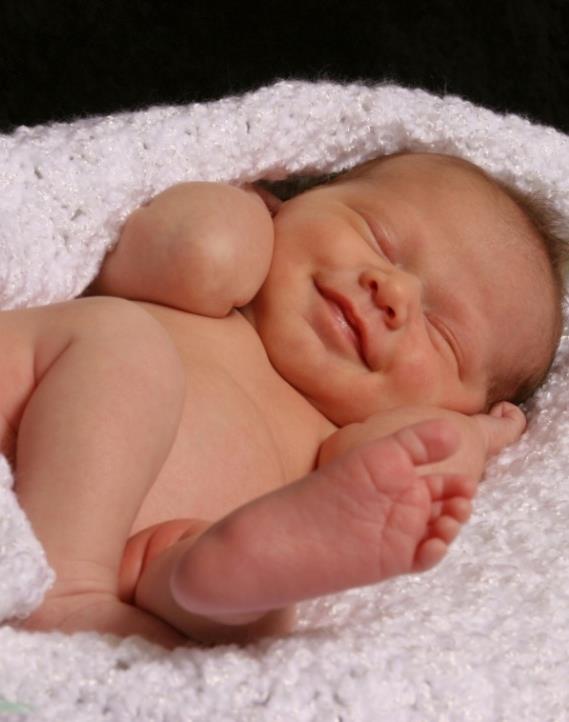 Laboratory Developed Tests in Newborn ScreeningScott M. Shone, PhD, HCLD(ABB)Public Health Laboratory DirectorNorth Carolina State Laboratory of Public HealthNovember 14, 2024
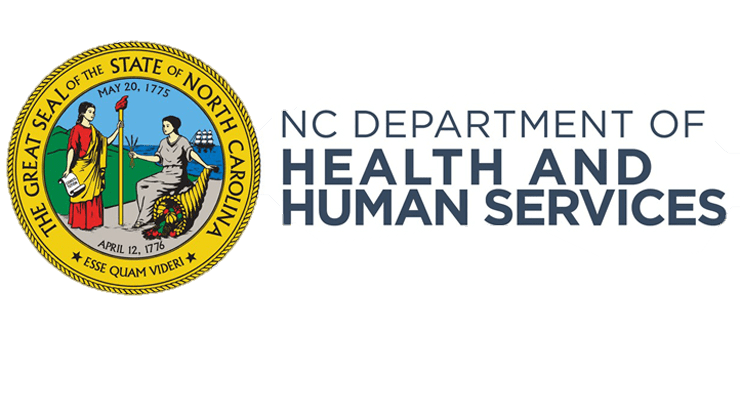 Conflict of Interest Disclosure
The views expressed in this presentation are solely the opinions of the presenter and do not represent those of the Association of State and Territorial Health Officials or the NC Department of Health and Human Services.
What is an In Vitro Diagnostic Test (IVD)?
In vitro diagnostics (IVD) are tests done on samples such as blood or tissue that have been taken from the human body. In vitro diagnostics can detect diseases or other conditions, and can be used to monitor a person's overall health to help cure, treat, or prevent diseases.

FDA uses a risk-based classification system to classify medical devices, including IVDs, according to the level of regulatory control that is necessary to reasonably assure product safety and effectiveness.
https://www.fda.gov/medical-devices/products-and-medical-procedures/in-vitro-diagnostics
What is a Laboratory Developed Test (LDT)?
FDA has generally considered an LDT to be an in vitro diagnostic (IVD) that is:
Intended for clinical use and
Designed, manufactured, and used within a single laboratory that is certified under the Clinical Laboratory Improvement Amendments of 1988 (CLIA) and meets the regulatory requirements under CLIA to perform high complexity testing.

LDTs include tests developed by a laboratory OR an FDA-cleared test that is modified by a laboratory.
https://www.fda.gov/medical-devices/medical-devices-news-and-events/webinar-final-rule-medical-devices-laboratory-developed-tests-05142024
What is Enforcement Discretion?
A risk-based approach used by agencies to bypass certain regulatory requirements when risk is low or to benefit the public.

FDA has exercised enforcement discretion such that it generally has not enforced applicable requirements with respect to most LDTs,
including requirements related to:
registration and listing
reporting adverse events to FDA
current good manufacturing practices (CGMPs)
premarket review
New FDA Requirements
Five Year Phaseout Policy includes…

IVDs that are manufactured and offered as LDTs by laboratories that are certified under the Clinical Laboratory Improvement Amendments of 1988 (CLIA) and that meet the regulatory requirements under CLIA to perform high complexity testing, and used within such laboratories, even if those IVDs do not fall within FDA’s traditional understanding of an LDT because they are not designed, manufactured, and used within a single laboratory.
https://www.fda.gov/medical-devices/medical-devices-news-and-events/webinar-final-rule-medical-devices-laboratory-developed-tests-05142024
FDA Phaseout
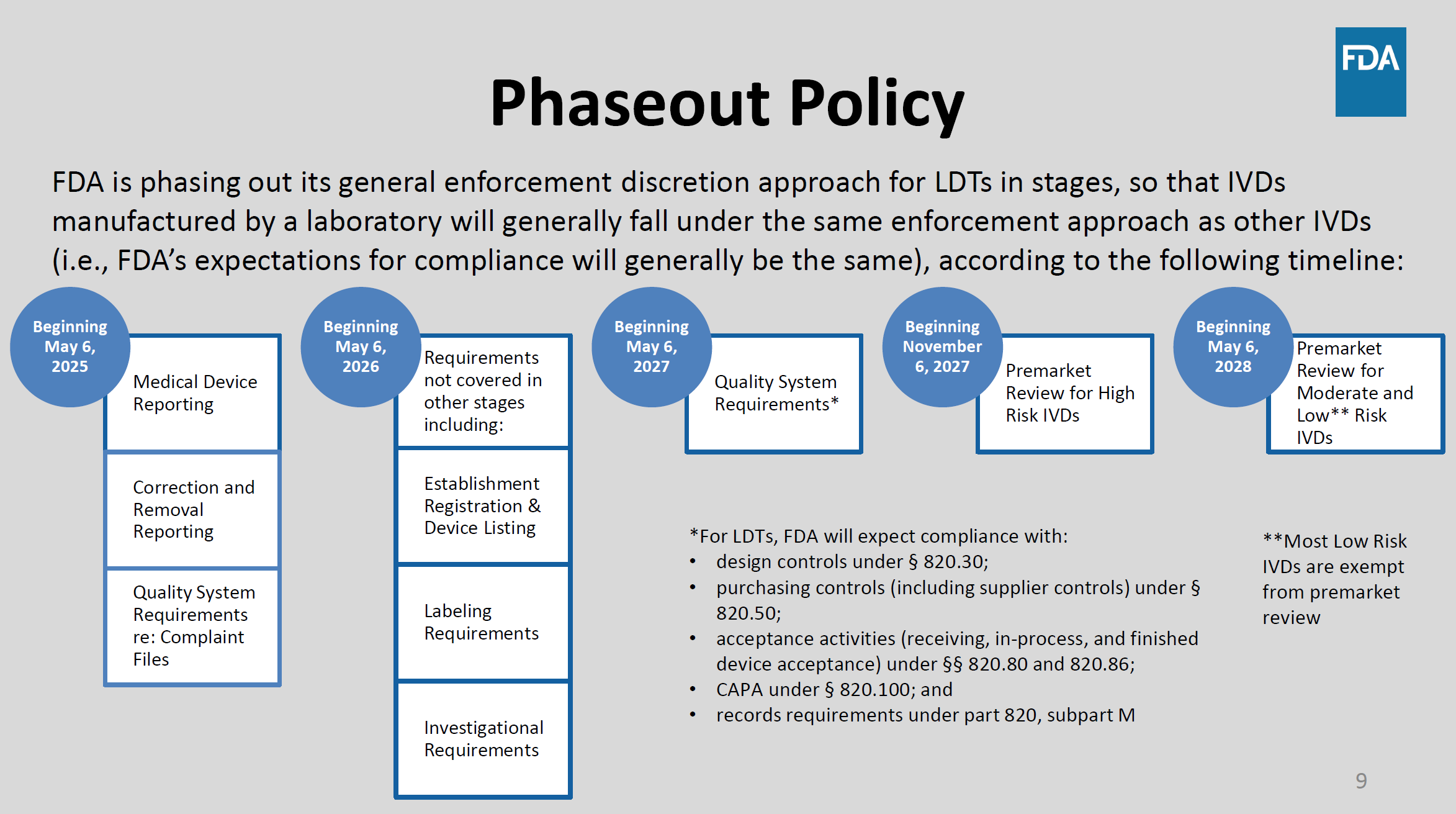 https://www.fda.gov/medical-devices/medical-devices-news-and-events/webinar-final-rule-medical-devices-laboratory-developed-tests-05142024
Common Types of LDTs in NBS
Existing Tests
SCID/SMA
CFTR
Variant Detection (CFTR, GALT, HgB)
X-ALD

New/Emerging Tests
MPS-II
GAMT
MLD
Genomic sequencing
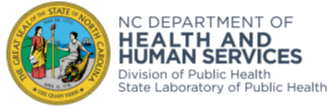 Scott M. Shone, PhD, HCLD(ABB)
scott.shone@dhhs.nc.gov